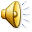 Пока жива память…
9 мая – День Победы
Великая Отечественная война
В истории людей были такие страницы, когда больше всего страдали дети, теряли мам, не видели мирного неба над головой…
Воздушные войска
Да, это была очень страшная война.  Целых четыре года день за днём, месяц за месяцем, год за годом сражался наш народ с фашистской армией
Танкисты
Все люди поднялись на защиту своей Родины. На фронт ушли не только воины нашей армии, но даже дети нередко убегали из дома, чтобы воевать с фашистами.
Пионеры - герои
Во время войны совершено было много героических подвигов, многие воины и простые люди  стали героями.
Георгий Константинович Жуков
Во главе армии всегда стоят главнокомандующие, они руководят всеми боями. В Москве в честь этого героя названа улица: проспект Маршала Жукова. А на Красной площади ему установлен памятник.
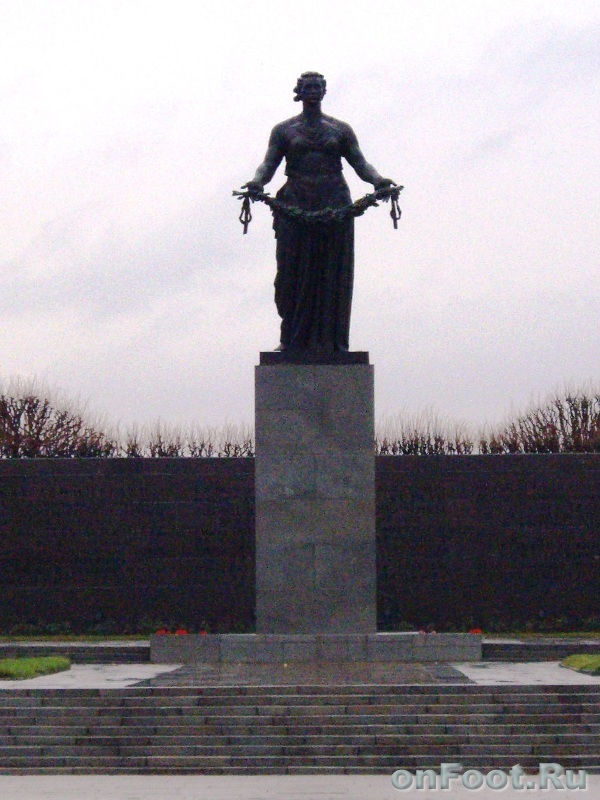 Памятники ВОВ
Чтобы люди  не забывали о своих героях, по всей стране им воздвигают памятники.
Могила неизвестного солдата.
Это памятник тем, кто погиб на полях сражений. Всем тем солдатам, чьи имена остались неизвестными, по всей стране воздвигали такие памятники.
Ордена
Ветераны  в День Победы  надевают все свои военные награды, собираются вместе, чтобы вспомнить военные годы.
Георгиевская ленточка
В День Победы люди прикалывают на лацкан одежды георгиевскую ленточку в знак памяти о боевых заслугах нашего народа.
Чёрный цвет означает дым, а оранжевый – огонь.
1941-1945
Была война. И гибли люди. И шёл за Родину солдат.
Он воевал. И был он храбрым. И бил фашистов всех подряд.
И так дошёл он до Берлина.Четыре года воевал.
Чтоб я о бабушкином папе Всем в День Победы Рассказал.
Если вы  увидите человека с орденами, то подойдите и поздравьте его с праздником, скажите ему «Спасибо!» за то, что он защитил нашу страну, нашу Родину от врагов. Ветеранам будет приятно, что мы все помним о той трудной замечательной победе.